Document it right: A Nurse’s Guide to charting
Presented by,Shandy Adamson
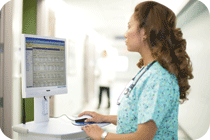 Objectives
Identify seven reasons as to why documentation is important
Learn how to document properly
Describe different document formats
Learn how to document in different settings and in challenging situations
Explain the importance of documentation in the court room
Identify the advantages and disadvantages of computerized documentation systems
Identify how to save time when documenting
Chapter 1:Documentation Fundamentals
Why Documentation is Important?
Coordination of care
Accreditation and licensing
Performance improvement activities
Peer review
Requirements for reimbursement
Legal protection
Research and continuing education
Documentation guidelines
Document accurately and objectively
Get facts about situation before charting and don’t make assumptions
Document clearly and thoroughly
Note times carefully
Don’t use block charting that covers a wide range of time
Avoid assigning blame or calling attention to errors
Documentation guidelines continued
Avoid using terms associated with errors
Fill out forms correctly, write in ink, sign each entry
Use standard abbreviations
For drug names use generic rather than trade names and spell drugs out correctly
Write legibly and spell correctly
Correct errors and omissions
Documentation guidelines continued
Cosign correctly
Use caution when you countersign a subordinate’s chart entries
Don’t document care given by someone else
Follow correct procedures for late documentation
Chapter2: Different formats, different settings
Documentation formats
Narrative or source oriented charting
Problem orientated charting
Focus charting
PIE charting
Charting by exception
Fact charting
Core charting
Components of Problem-Oriented Charting
Patient database
Patient problem list
Initial plan for each identified problem
Progress notes
Discharge summary
Documentation in different settings
Acute care documentation
Long term documentation
Documentation in homecare
Criteria for Medicare Reimbursementfor Home Healthcare
Patient must be confined to the home.
Patient must need skilled services on an intermittent basis.
Care must be reasonable and medically necessary.
Patient must be under a physician’s care.
Chapter 3:how to document in challenging situations
Refusal of treatment or failure to follow restrictions
Against medical advice
Incident reports
Advance directives
Difficult patients
How to document understaffing
How to document negligent or unsafe practice
Physician orders
Unlicensed assistive personnel
Chapter 4:Will your documentation stand in court?
Laws and standards
Legal basics
Critical incidents
Chapter 5:Technology and Time
Advantages of computerized documentation
Store and retrieve information quickly, simply and reliably
Update information consistently and efficiently
Link sources of patient information
Use standardized terminology
Promote communication among health care workers
Facilitate transmission of request slips and patient information between departments
Protect patient confidentiality
Provide legible and grammatically correct documentation
Contain valuable data on patient populations
Technology and time continued
Disadvantages of computerized documentation
May scramble patient information if used improperly
Can interfere with patient’s right to confidentiality if security measures aren’t followed
May break down which causes important information to be temporarily unavailable
May be expensive
Can restrict the accuracy of information if the computer restricts vocabulary or phrasing
Can increase documentation time if too few terminals are available
Technology and time continued
Save time when you document
Before documentation: right patient medical record and information
Use nursing process to document
Chart as soon as possible after you provide care
Use flow sheets and bedside charting if possible
Don’t repeat information
Sign off with initials
reference
Habel, M. (2014). Document It Right: A Nurse's Guide to Charting. . Retrieved May 7, 2014, from http://ce.nurse.com/RetailCourseView.aspx?CourseNumber=60076&page=8&IsA=1